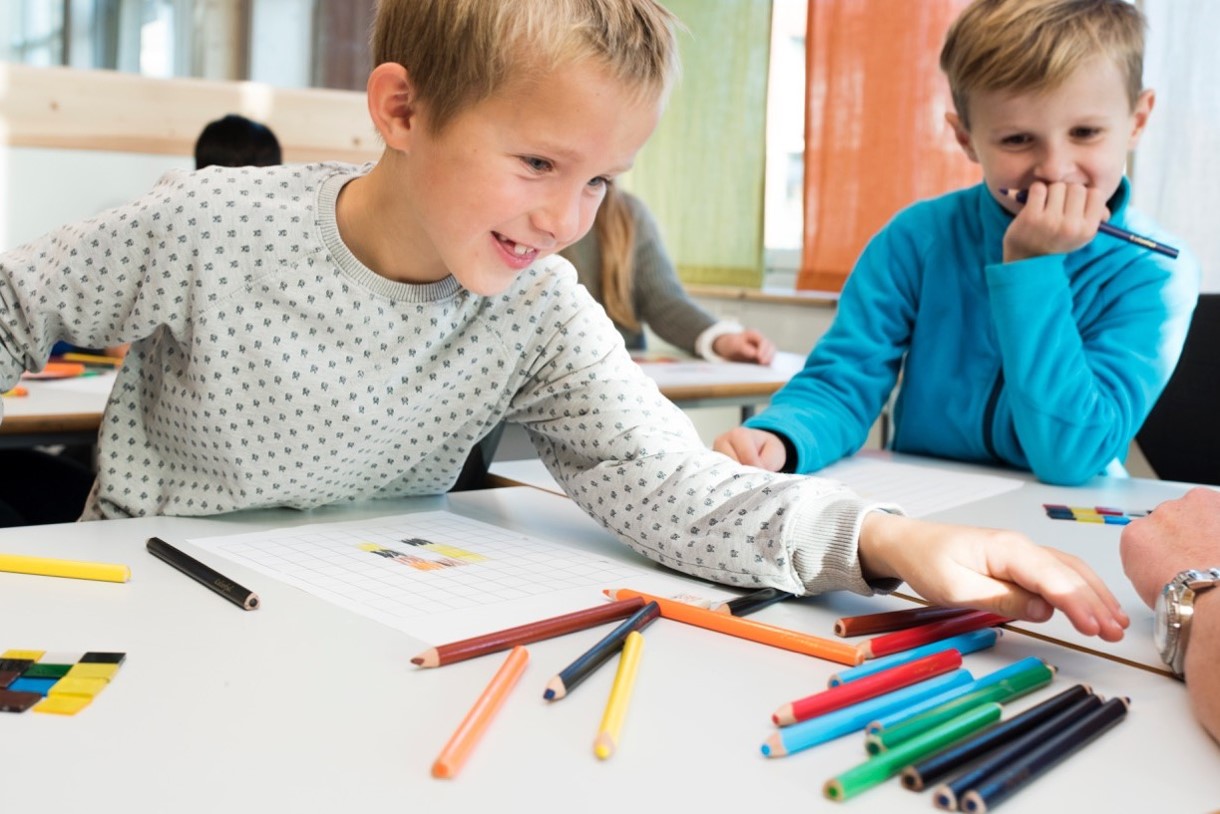 Modul 3 – Bruke diagnostiske oppgaver
Oppfølging av vurdering
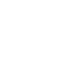 Click to edit Master title style
Utarbeidet i samarbeid med Statped
Mål
Målet med modulen er å få erfaringer med hvordan diagnostiske oppgaver kan brukes i undervisningen for å få fram ulike misoppfatninger og overgeneraliseringer i matematikk.
 
Gjennom modulen får dere eksempler på diagnostiske oppgaver som kan avdekke misoppfatninger og elevsvar som kan tyde på misoppfatninger.  Det matematiske innholdet i modulen er knyttet til prinsippet om at formlikhet er en multiplikativ struktur.
Tidsplan for denne modulen
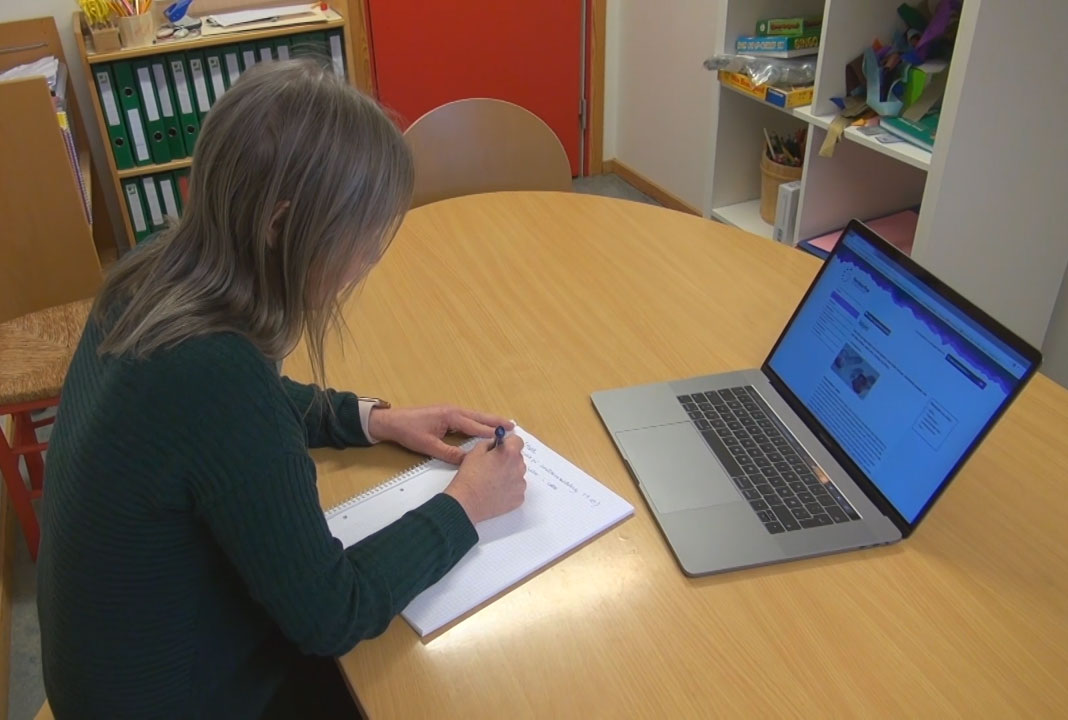 A – Forarbeid30 minutter
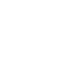 Individuelt arbeid
Les utdraget Diagnostisk undervisning og marker deler som du finner spesielt viktige, relevante eller utfordrende.

Reflekter rundt hvordan diagnostisk undervisning kan bidra til å 
forebygge misoppfatninger
avdekke misoppfatninger
hjelpe elevene videre

Ta med notatene til B–Samarbeid
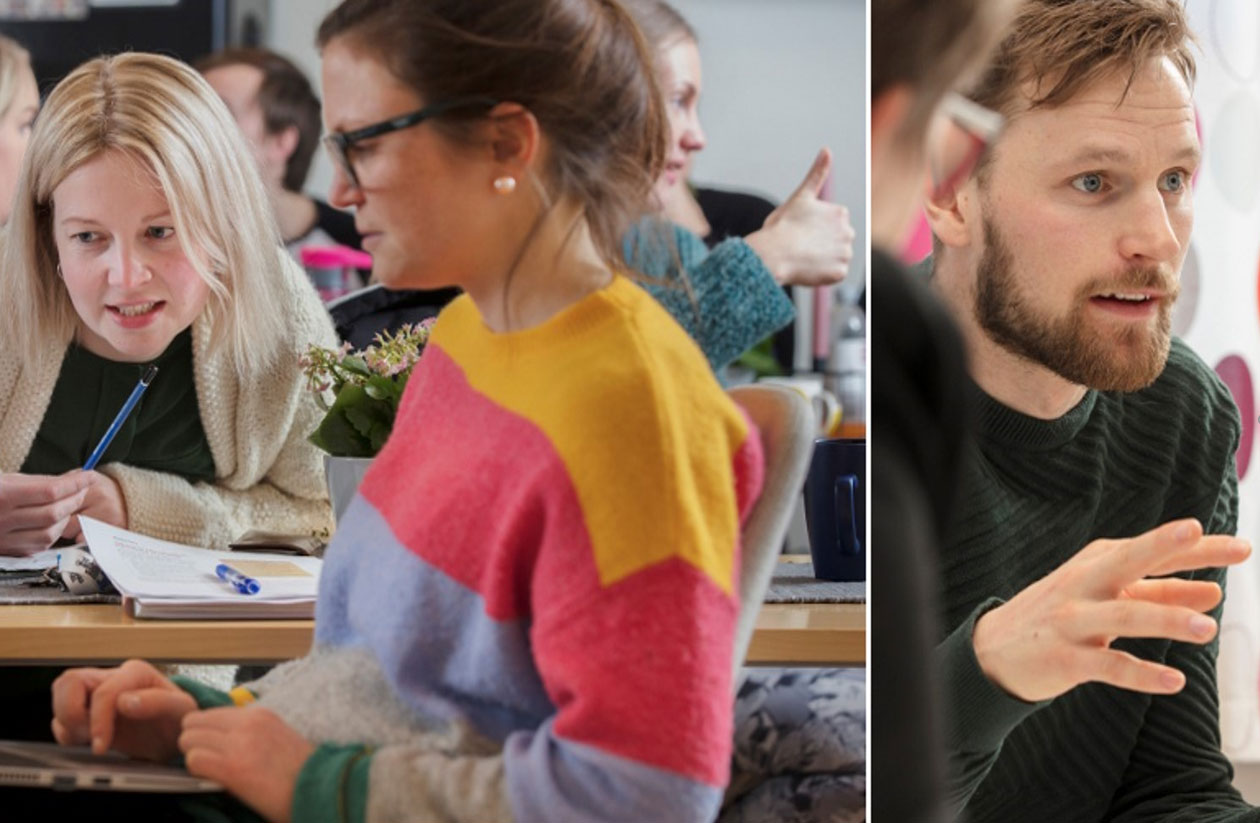 B – Samarbeid105 minutter
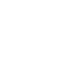 Tidsplan for denne økta
Oppsummering A - Forarbeid
30 minutter
Gruppediskusjon og plenum
Individuelt (5 minutter): 
Se over notatene dine og gjør deg klar til gruppediskusjon.

Grupper (15 minutter):
Bruk notatene fra forarbeidet og diskuter i grupper på tre–fire personer.
Hvordan kan diagnostisk undervisning bidra til å forebygge og avdekke misoppfatninger?
Hvordan kan diagnostisk undervisning hjelpe elevene videre?
Velg et par momenter som dere vil dele i plenum.

Plenum (10 minutter):
Gruppene deler momentene de har valgt.
Arbeid med en aktivitet
30 minutter
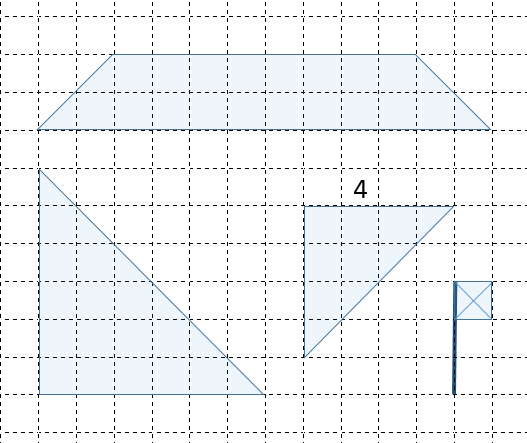 Puslespill Seilbåt
Arbeid sammen to og to. 
Velg Elevark Seilbåt [pdf] 
Utstyr: Elevark, saks, papir og limstifter.

Oppgave 1
Klipp ut bitene som er tegnet på side 2.
Sett bitene sammen til en seilbåt (lim dem gjerne på et ark).
Når bitene er satt sammen, vil seilbåten se slik ut:
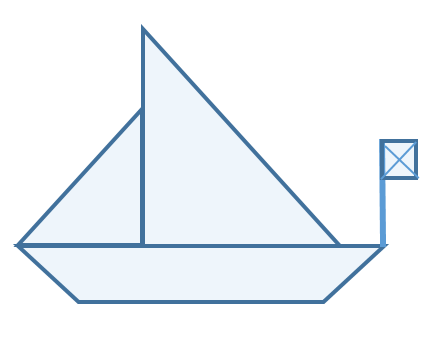 Puslespill Seilbåt forts.
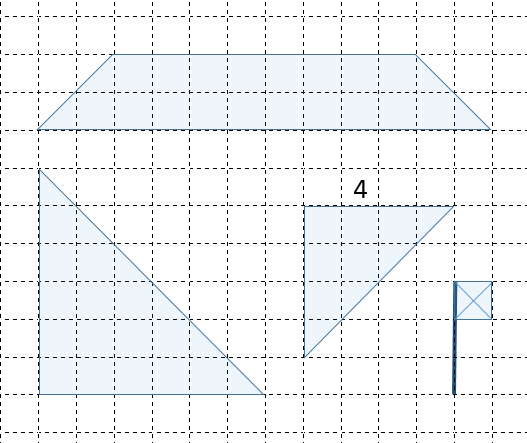 Oppgave 2 
Dere skal nå forstørre seilbåten. Sidekanten som har lengde 4, skal få lengde 6.

Forstørr alle bitene på tilsvarende måte, og tegn dem på side 3.

Klipp ut de nye bitene dere har lagd, og lag seilbåten (lim gjerne bitene på et ark).

Skriv ned det dere gjorde.
Diskuter 
Er den nye seilbåten lik den opprinnelige? Forklar og begrunn.

Dersom de ikke har samme form, hva kan årsaken være?

Hvordan tenkte dere da dere lagde bitene til den nye seilbåten?
Puslespill Seilbåt forts.
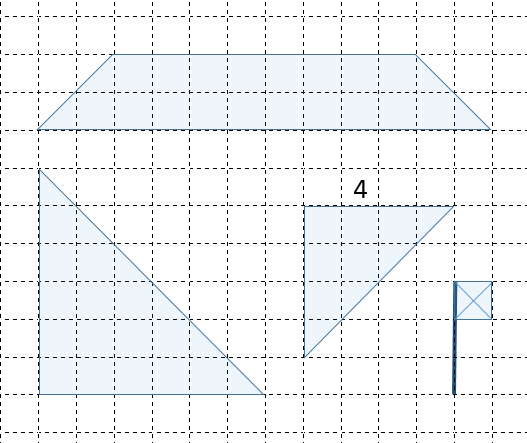 Oppgave 3
Dere skal lage en ny seilbåt. Sidekanten som har lengde 4, skal få lengde 8.

Forstørr alle bitene på tilsvarende måte, og tegn de på side fire.

Klipp ut de nye bitene og lag seilbåten. Dere kan gjerne lime bitene på et ark.

Skriv ned det dere gjorde.
Diskuter 
Hvordan ser den nye seilbåten ut sammenlignet med de to forrige?

Tenkte dere på samme måte som i oppgave 2 da dere lagde bitene til denne seilbåten? Forklar og begrunn.
Planlegg egen undervisning
30 minutter
Planlegg Puslespill Seilbåt
Gå sammen i grupper og planlegg hvordan dere vil bruke aktiviteten Puslespill Seilbåt [lenke] med egne elever. Beskrivelse av aktiviteten Puslespill Seilbåt vil være til hjelp i planleggingen [pdf eller lenke].

Tenk gjennom og diskuter
hvordan elevene skal settes i gang
hvordan elevene vil løse oppgaven
hvordan elevene vil uttrykke sine tanker og resonnement 
hvilke misoppfatninger som vil komme til syne
hvordan elevene reflekterer over resultatene
hvordan oppsummeringen skal organiseres 

Tenk gjennom hvordan dere vil dokumentere elevenes tanker og resonnement (egne notater, lydopptak, video eller lignende).
Utstyr til elevene:
elevark Seilbåt [pdf] 
saks 
papir
limstifter
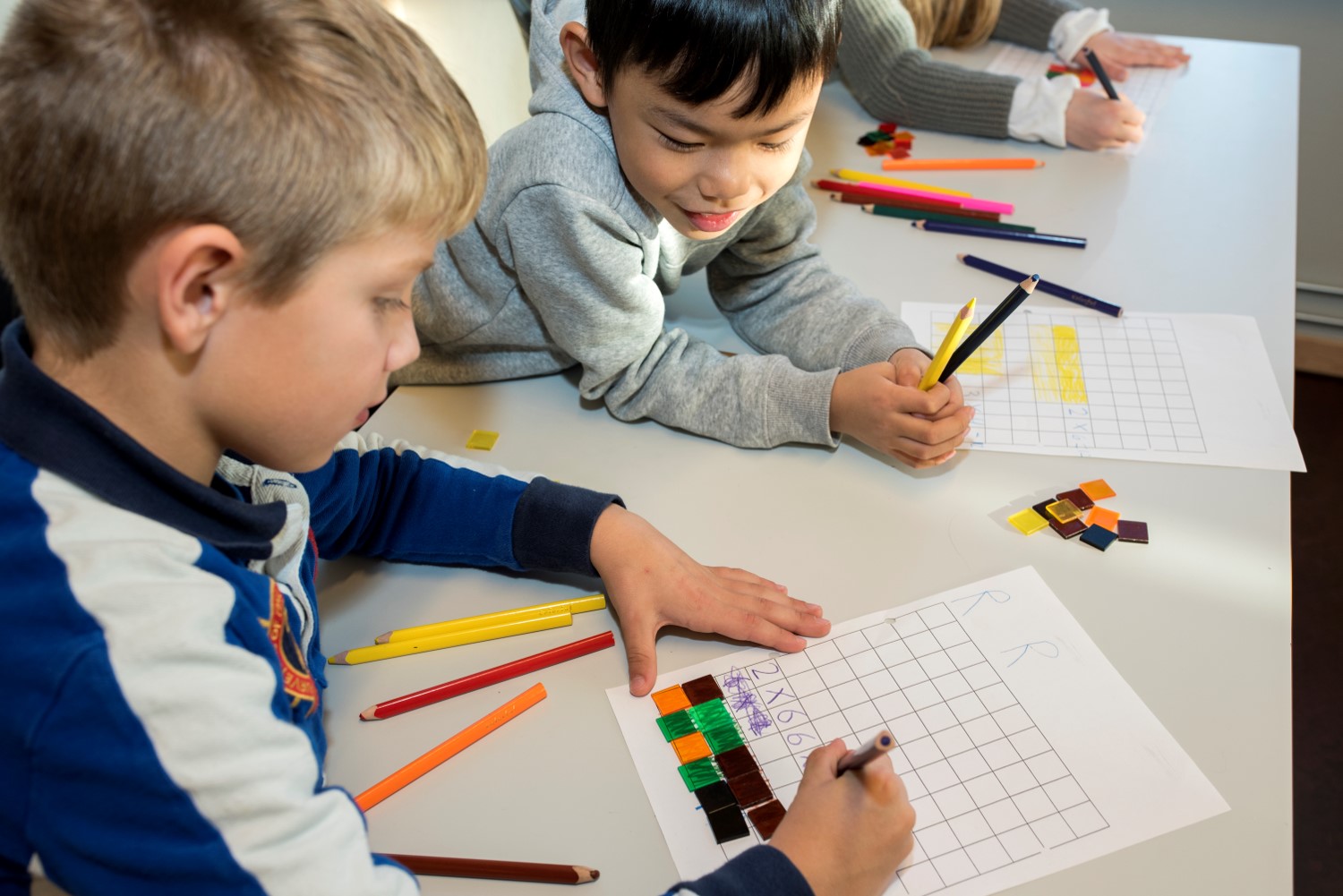 C – Utprøving 45 minutter
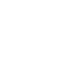 Utprøving med elever
Gjennomfør den planlagte aktiviteten. 
Under gjennomføringen skal dere reflektere over
hvordan elevene løser oppgaven
hvordan elevene uttrykker sine tanker og resonnement 
hvilke misoppfatninger som kommer til syne
reaksjoner hvis elevene oppdager at puslespillene ikke ligner originalen 

Lag et kort refleksjonsnotat til økta. Ta med notatet til D – Erfaringsdeling.
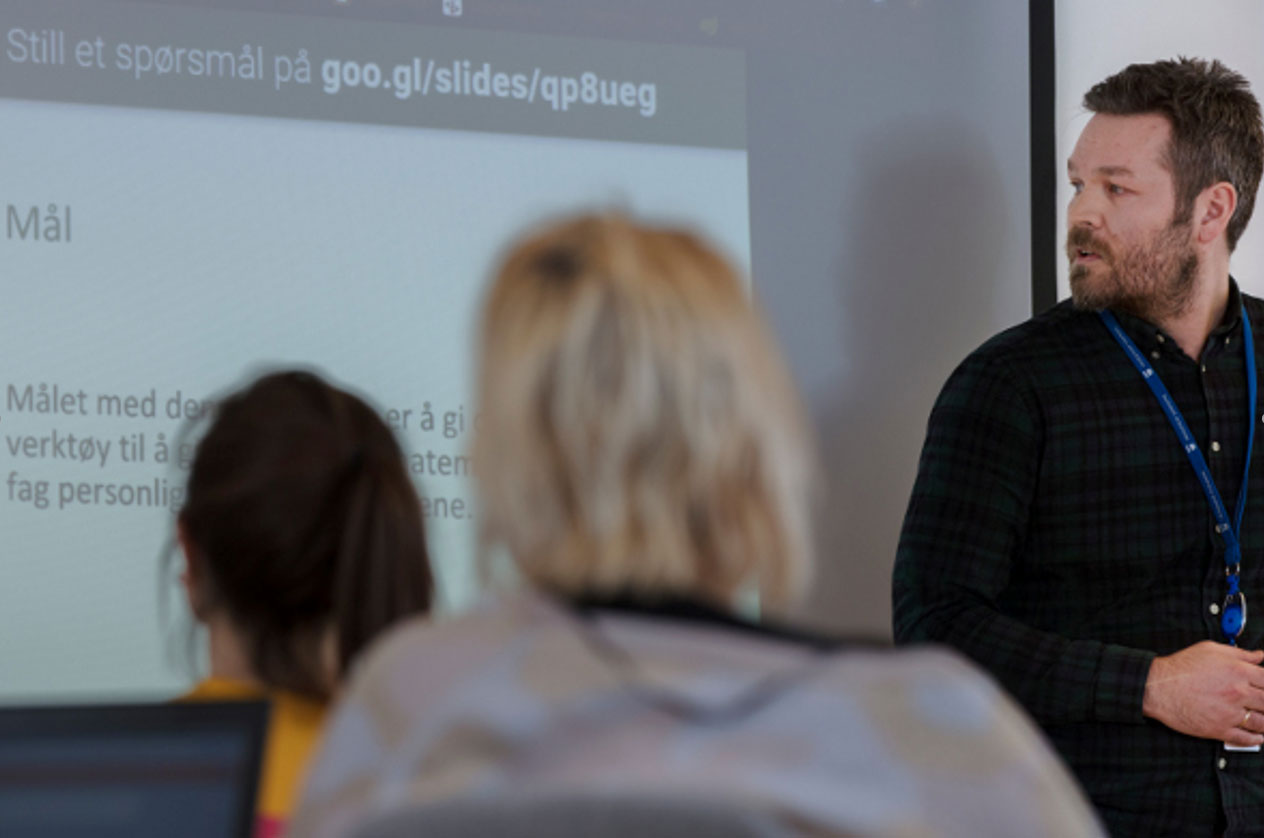 D – Etterarbeid60 minutter
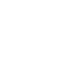 Erfaringsdeling fra utprøving
Grupper: 20 minutter
Plenum: 10 minutter
Erfaringsdeling i grupper og plenum
Gå sammen i grupper, og del erfaringene fra utprøvingene.

Diskuter:
Gikk opplegget som planlagt? Skjedde det noe uforutsett, og hva kan det skyldes?
Gi konkrete eksempler på elevforslag, forklaringer og tenkemåter.
Gi eksempler på eventuelle feilsvar som ble drøftet? 
Hvilke misoppfatninger ble tydeliggjort? Hvor og når kan disse misoppfatningene være et problem? 

Hver gruppe velger et par momenter dere vil dele i plenum.

Gruppene deler momentene de har valgt ut.
Konsekvenser for undervisningen i matematikk
Grupper: 20 minutter
Plenum: 10 minutter
Gruppediskusjon og plenum
Misoppfatninger i matematikk er en naturlig del av utviklingen av matematikkforståelsen hos mange barn.

Diskuter noen av disse spørsmålene i kollegiet, og bli enige om en felles praksis for din skole eller ditt nettverk:
Hvilke utbredte misoppfatninger kjenner dere til fra egen praksis?
Hvordan kan dere tilrettelegge undervisningen for å unngå at misoppfatninger fester seg hos elevene og blir til hinder for videre læring? 
I hvilket omfang underviser dere med tanke på dette? 
Hvordan kan dere utfordre elevenes tankemønstre slik at de selv ser at noe ikke stemmer (kognitiv konflikt)? Gi konkrete eksempler på oppgaver eller aktiviteter. 

Velg en i kollegiet som noterer konklusjonene om felles praksis. 
Diskuter hva dere gjør videre.
Anbefalinger til videre arbeid
Anbefalinger til videre arbeid
Modulene i Pakke 4 Meningsfull matematikk
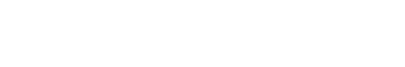 Click to edit Master title style